Bezplatná jazyková příprava ve středním vzdělávání 2024
Marie Černíková,
2
Co je Nového v jaz. přípravě ve středních školách?
3
Prodloužení bezplatné jazykové přípravy ve středních školách na dobu neurčitou
Vyhláška má neomezenou účinnost (dosud byla účinnost vždy prodlužována o rok).
 Předpokládáme vytvoření uceleného systému jazykové přípravy v SŠ.
 Předpokládáme postupně vytvoření sítě středních škol, které budou kontinuálně zajišťovat výuku češtiny jako cizího jazyka. 
 Cíl: podpora integrace žáků cizinců do středních škol (mohou jí defacto využívat po celou dobu SŠ vzdělávání).
4
Pouze 2 obsahové změny oproti loňskému roku
5
Jak vypadá  skupina pro jazykovou přípravu?
Skupina vzniká, pokud je ve škole min. 5 žáků s nárokem (max. velikost skupiny je 15 žáků s nárokem). Toto neplatí, je-li v kraji pouze 1 určená škola.
Nová skupina může v určené škole vzniknout, pokud se ve škole vzdělává 16 žáků s nárokem.
Žák s nárokem je žák, který se vzdělává v ČR max.  36 měsíců před podáním žádosti.
Mohou být zapojeni na základě posouzení potřebnosti i jiní žáci i do vyššího počtu než 15 žáků – pokud to není na újmu kvality výuky.
6
FORMA VÝuky
Výuka probíhá prezenčně nebo distančním synchronním způsobem.
Výuka nemůže být organizována distančním asynchronním způsobem, který vylučuje možnost skupinové práce.
Není ani možné, aby byly např. vyučovací hodiny nahrány a uloženy do sdíleného prostředí.
Škola vyjde žákovi vstříc a přizpůsobí organizaci výuky jeho možnostem (praktické vyučování). V těchto případech lze do jazykové přípravy výjimečně zařadit samostudium.
7
Lze zařadit do jazykové přípravy i ukrajinské žáky, když se zde již vzdělávali?
Ano, v případě že splňují následující podmínky:
 nevzdělávají se v ČR déle než 36 měsíců před podáním žádosti
celkově nesmí překročit 400 hodin financovaných z novelizované vyhl. č. 13/2005 Sb. (vzdělávání z ostatních dotačních titulů se nezapočítává).

V případě, že tuto podmínku nesplňují, mohou se připojit do již stávající skupiny, pokud se tím nesníží kvalita vzdělávání.
Podmínka pro vznik skupiny: minimálně 5 osob, které se vzdělávají v ČR ne déle než 36 měsíců. 
Pokud je v kraji pouze jedna skupina ve správním obvodu, neplatí pro ni podmínka nejméně 5 žáků.
8
Žádost k zařazení do skupiny pro jaz. přípravu
Důležitý dokument, na jehož základě je určená škola povinna zajistit jazykovou přípravu v případě žáka s nárokem.
Povinný údaj: jméno a příjmení žáka, datum narození žáka, bydliště v ČR, název školy, kterou žák navštěvuje, obor vzdělání, ročník studia, kontakt na žáka v ČR (telefon, e-mail), kontakt na zákonného zástupce v ČR (telefon, e-mail), přibližná znalost českého jazyka nepovinně (úplný začátečník, začátečník, mírně pokročilý, potřeba odborné slovní zásoby), podpis zákonného zástupce / zletilého žáka 
Doporučený údaj: délka vzdělávání v ČR.
Vzor žádosti, web. stránky MŠMT, NPI ČR.
9
Počet žáků, kteří využili jazykové příPravy v předešlých 2 letech
94
86
1059
1100
10
URČENá škola
Určenou školu stanoví krajský úřad, úplný seznam bude zveřejněn na web. str. MŠMT.
Skupina vznikne při počtu min. 5 žáků s nárokem,  max. počet žáků je 15 s nárokem, ve škole může být i více skupin. V případě, že se v průběhu roku sníží počet žáků ve skupině pod 5 osob, skupina i přesto bude fungovat do konce šk. roku
Žák si volí určenou školu dle rozvrhu, dle dopravní dostupnosti. Žák může navštěvovat školu i v jiném kraji než se nachází jeho škola či než bydlí. 
Mohou nastat i situace, kdy žák bude chtít navštěvovat školu v jiném regionu než v jakém studuje či bydlí. Pokud tomu nebrání prostorové omezení, musí škola, kterou si žák vybral, této žádosti vyhovět.
Informace o počtu žáků a počtu skupin eviduje MŠMT v rámci sběru dat k 30. září.
11
V případě, že jste kmenovou školou, ale nejste určenou školou
Ředitel „kmenové školy“ informuje zákonného zástupce / žáka do 
      1 týdne po přijetí o možnosti jazykové přípravy.
 Ředitel určené školy obdrží žádost a max. do 30 dnů zajistí, aby žák mohl začít využívat jazykovou přípravu. 
 Žák má na zařazení nárok, ale nemusí se výuky účastnit. 
 Ředitel „kmenové školy“ navrhne úroveň jazykových znalostí.
 Žák může být v kmenové škole uvolněn na jazykovou přípravu max. ze 3 hod. výuky.
12
HODNOCEní žáka a úprava obsahu vzdělávání
Z hodin jazykové přípravy není žák hodnocen na vysvědčení.
 Na úpravu vzdělávacího obsahu má nárok pouze žák požívající dočasné ochrany po dobu kratší než 12 měsíců.

 Upravená metodika je zveřejněna na web. stránkách  MŠMT
https://www.msmt.cz/vzdelavani/zakladni-vzdelavani/vzdelavani-zaku-cizincu.
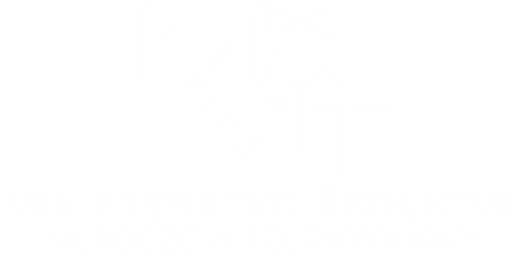 Děkuji vám za pozornost
Marie Černíková
MŠMT, Oddělení všeobecného vzdělávání
marie.cernikova@msmt.cz
www.msmt.cz
Karmelitská 529/5
118 12 Praha 1
+420 234 811 818+420 770109854